Влияние лимитов УСН на рост и индексацию заработных плат работников сектора малого и среднего бизнеса в легкой промышленности и развитие отрасли
Необходимые меры для развития предприятий легкой промышленности
Содержание
Структура отраслей легкой промышленности
Доля импорта продукции легкой промышленности (2019г.)
Оборот розничной торговли товарами и услугами
Ключевые показатели по одежде
Рейтинг импортеров одежды в штуках и деньгах
Оплата труда на 1 кг продукции
Лимиты оборотов при УНС – фактор сдерживания роста предприятий ЛП
2
Структура отраслей легкой промышленности
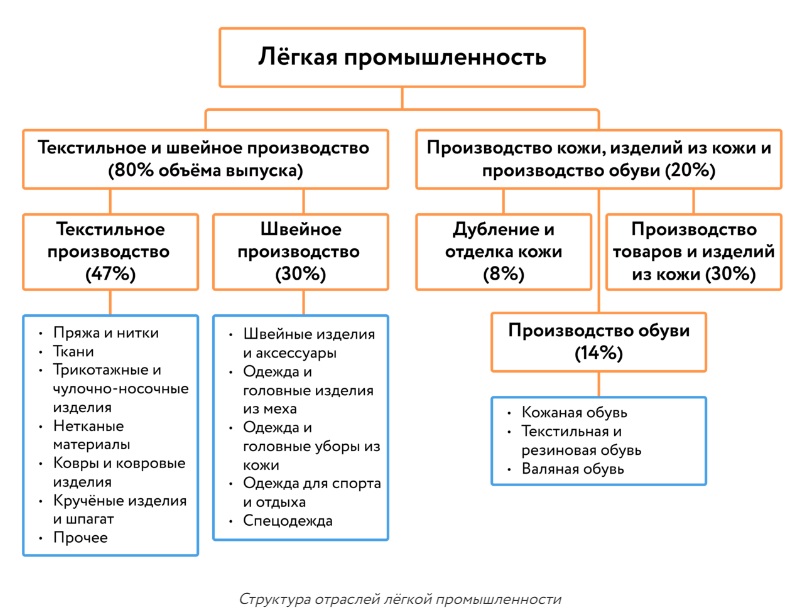 3
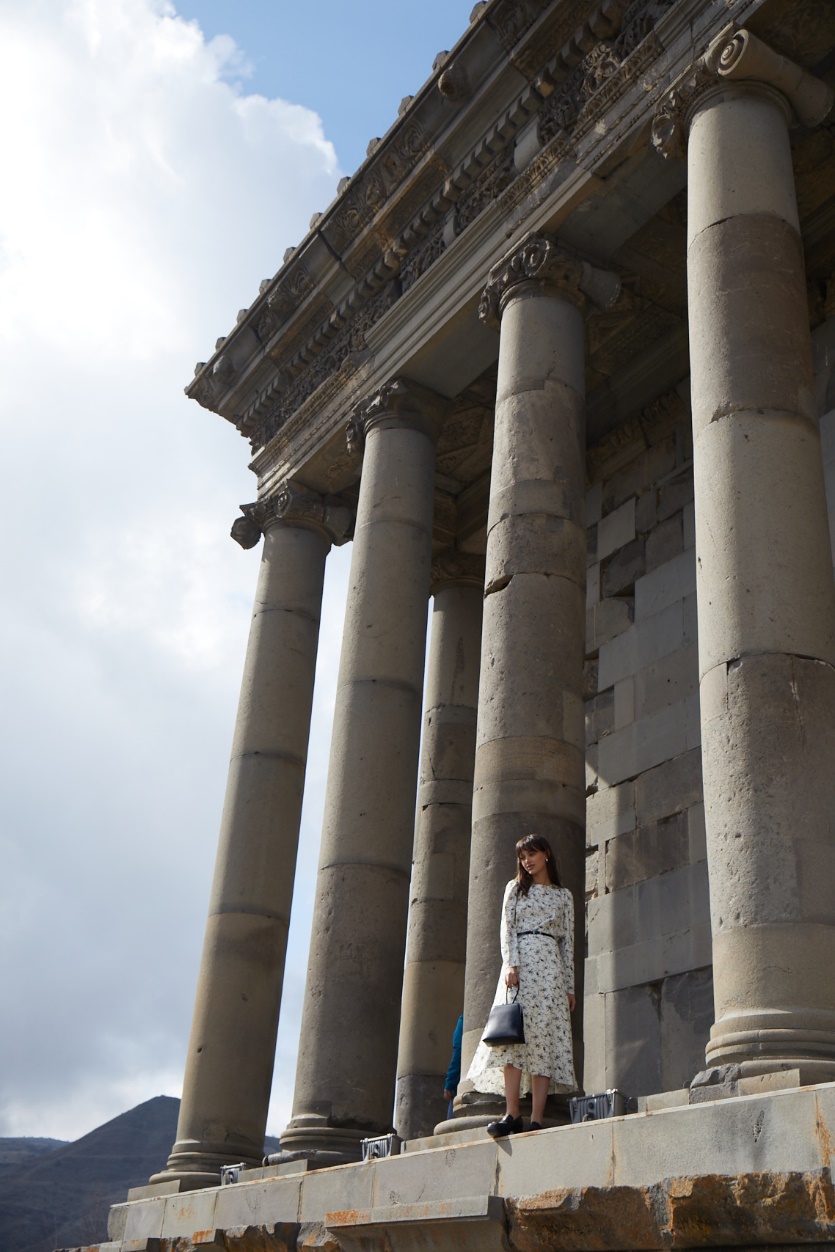 Доля импорта продукции легкой промышленности (2019г.)
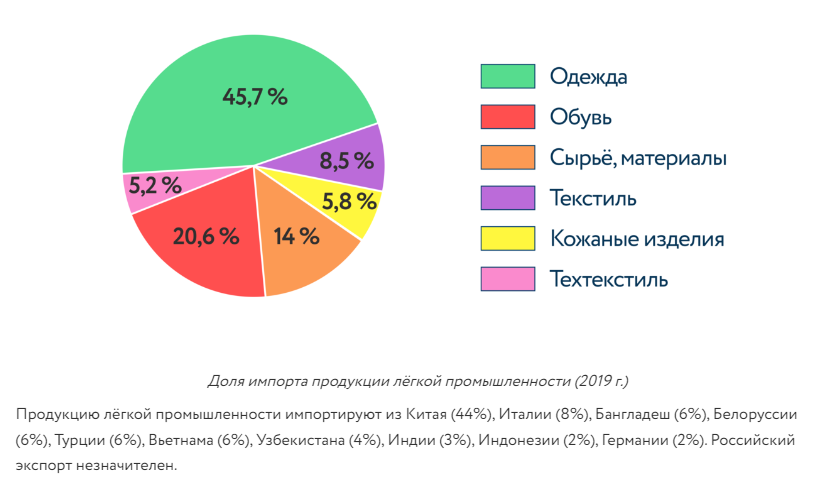 4
Оборот розничной торговли товарами и услугами
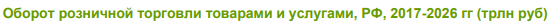 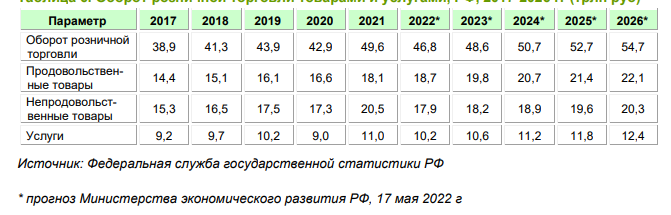 Оборот непродовольственных товаров в 2022 году 17,9 трлн руб, 
из них 2 трлн рублей – одежда и обувь
5
Ключевые показатели по одежде
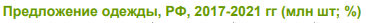 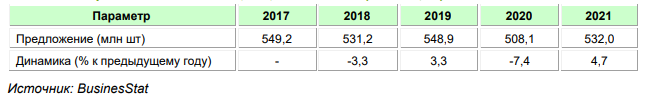 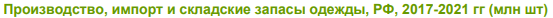 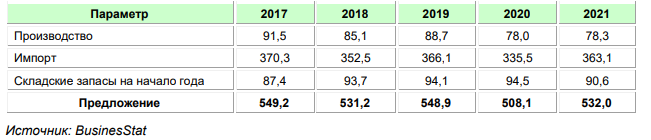 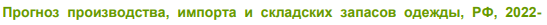 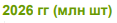 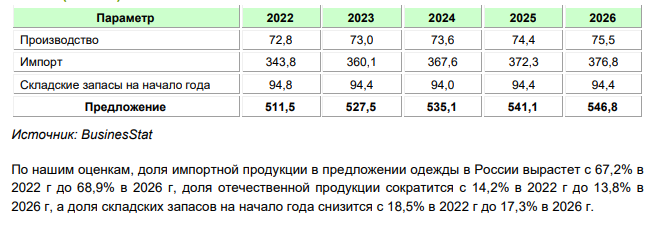 6
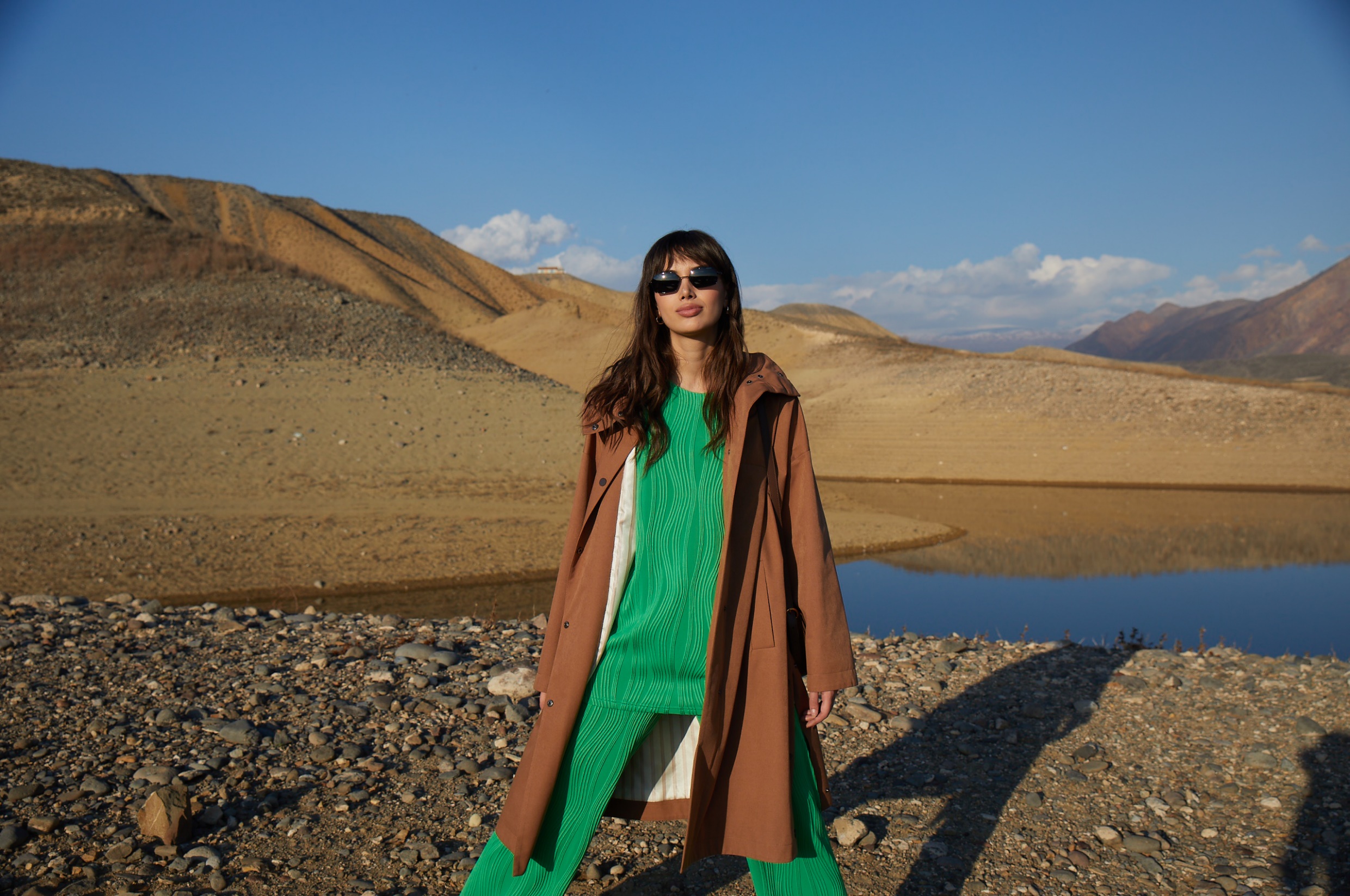 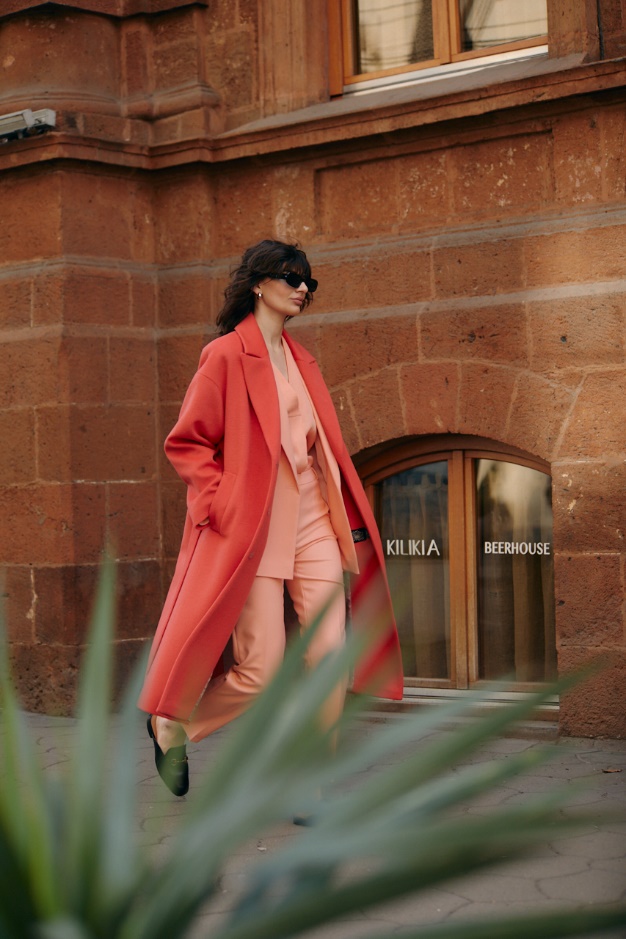 Ключевые показатели по одежде
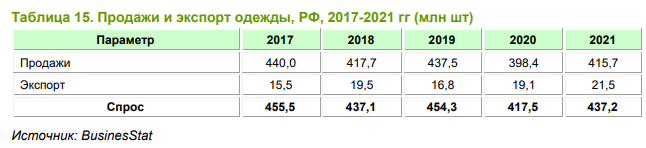 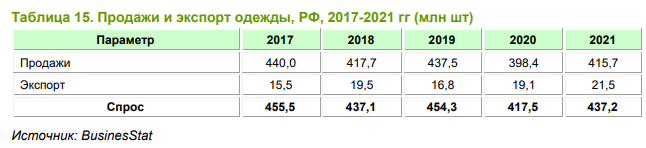 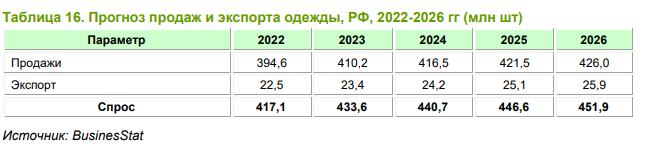 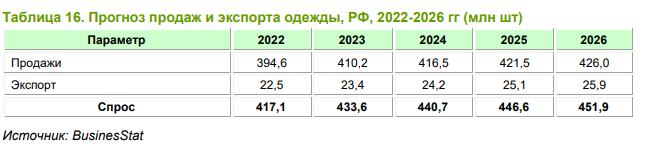 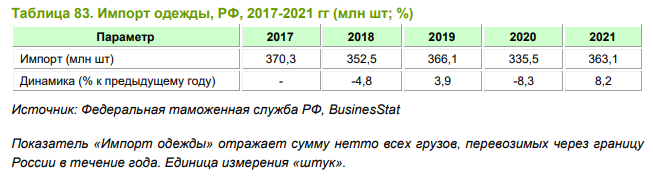 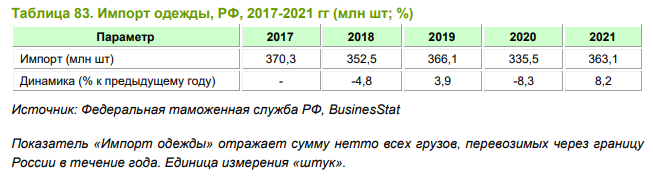 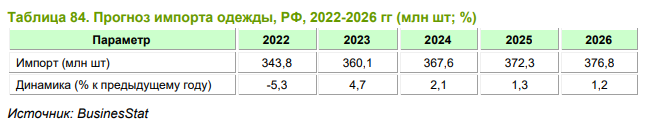 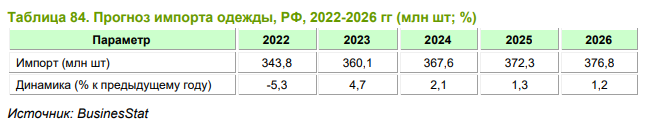 7
Рейтинг импортеров одежды в штуках
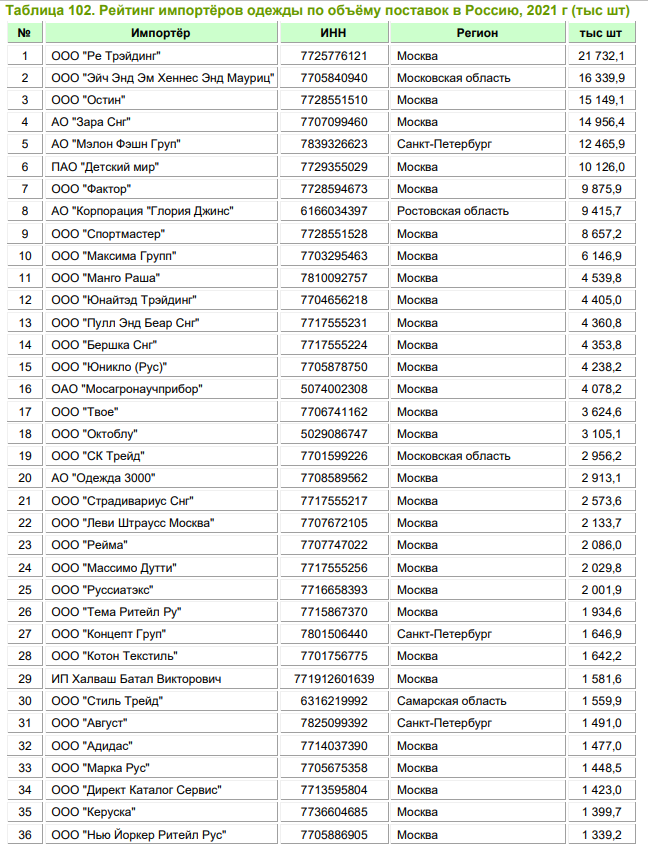 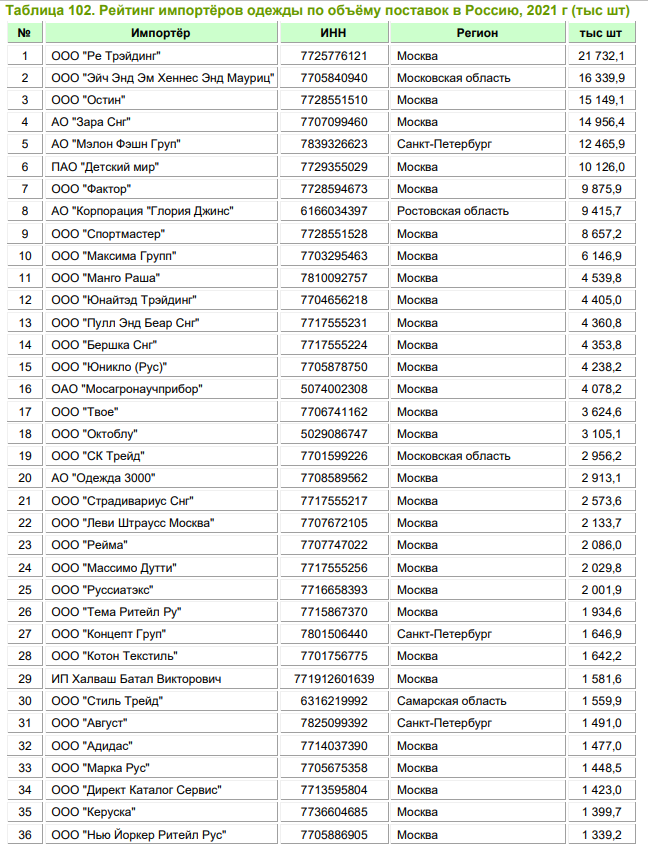 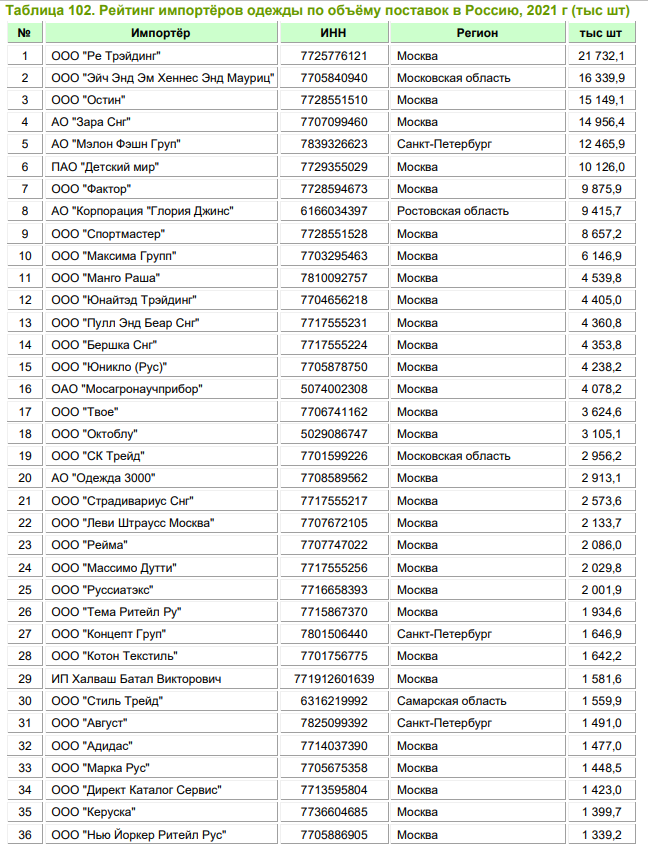 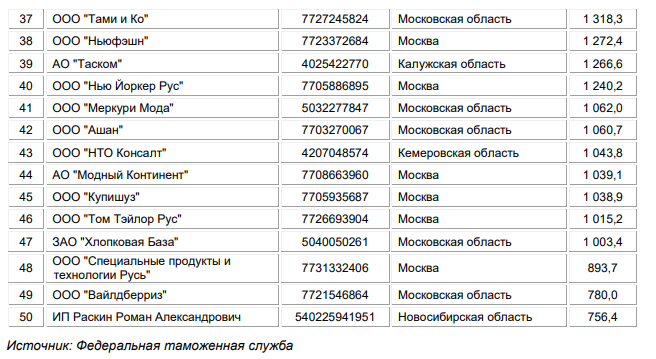 8
Рейтинг импортеров одежды в деньгах
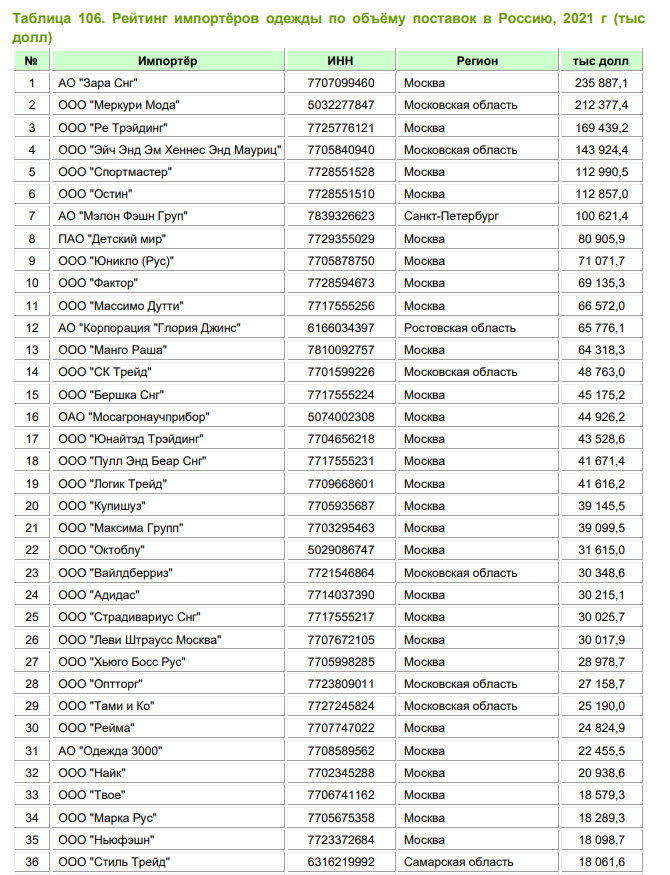 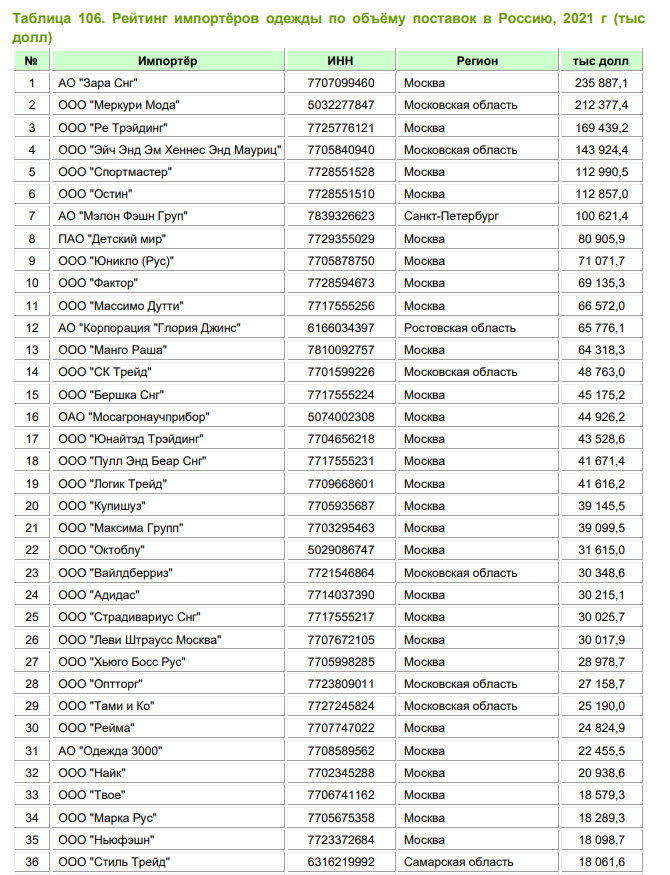 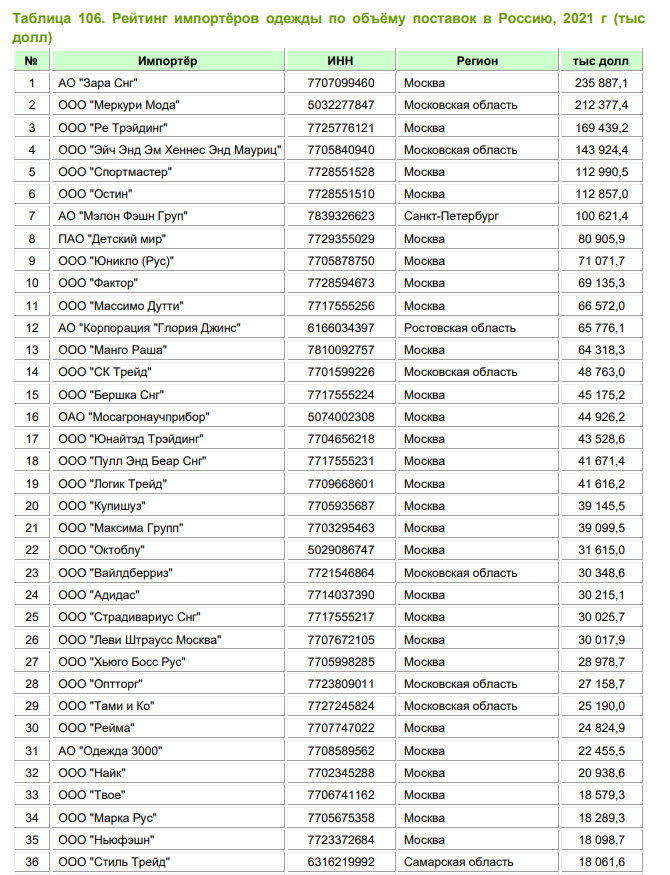 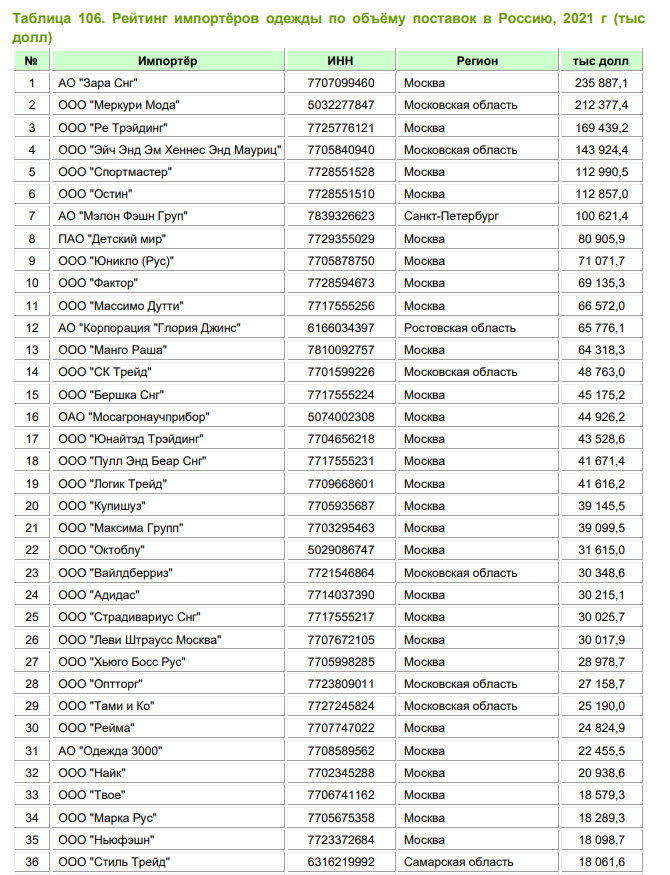 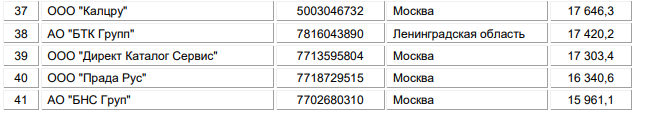 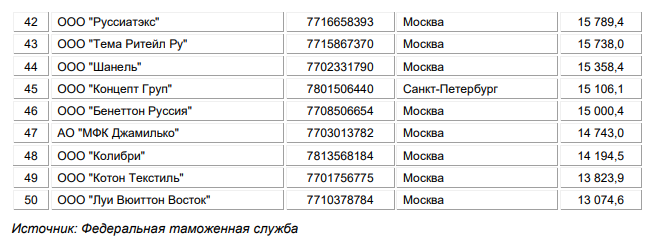 9
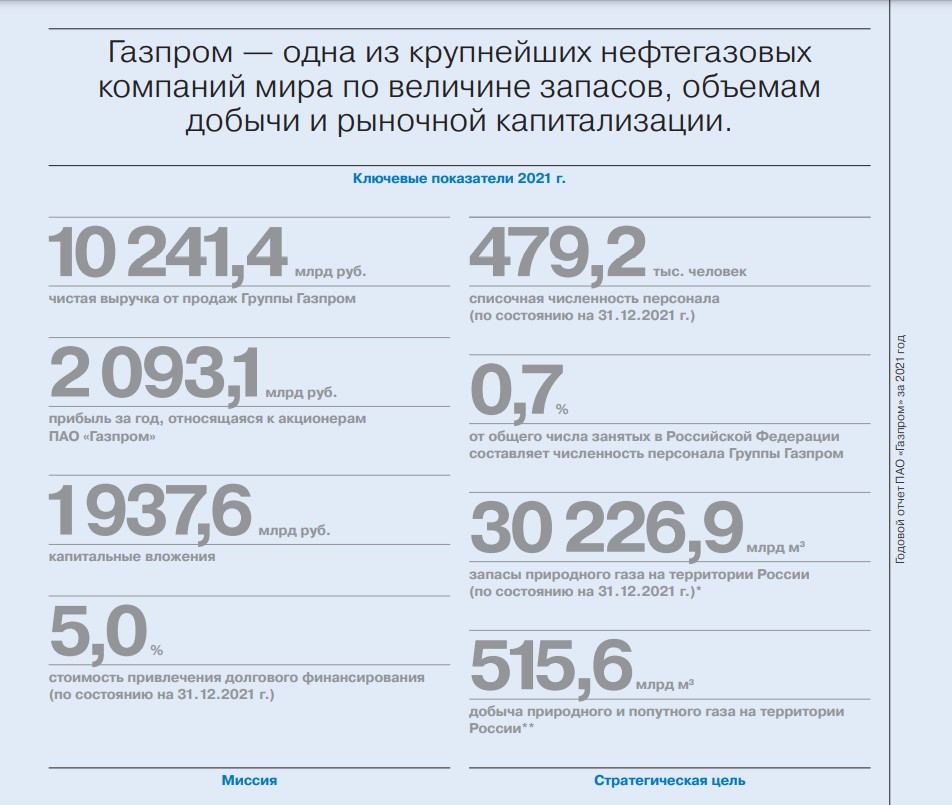 Оплата труда на 1 кг продукции
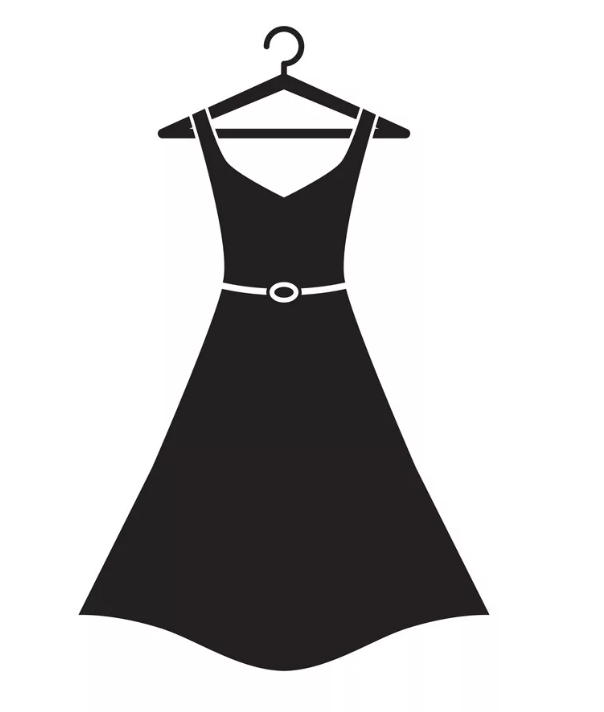 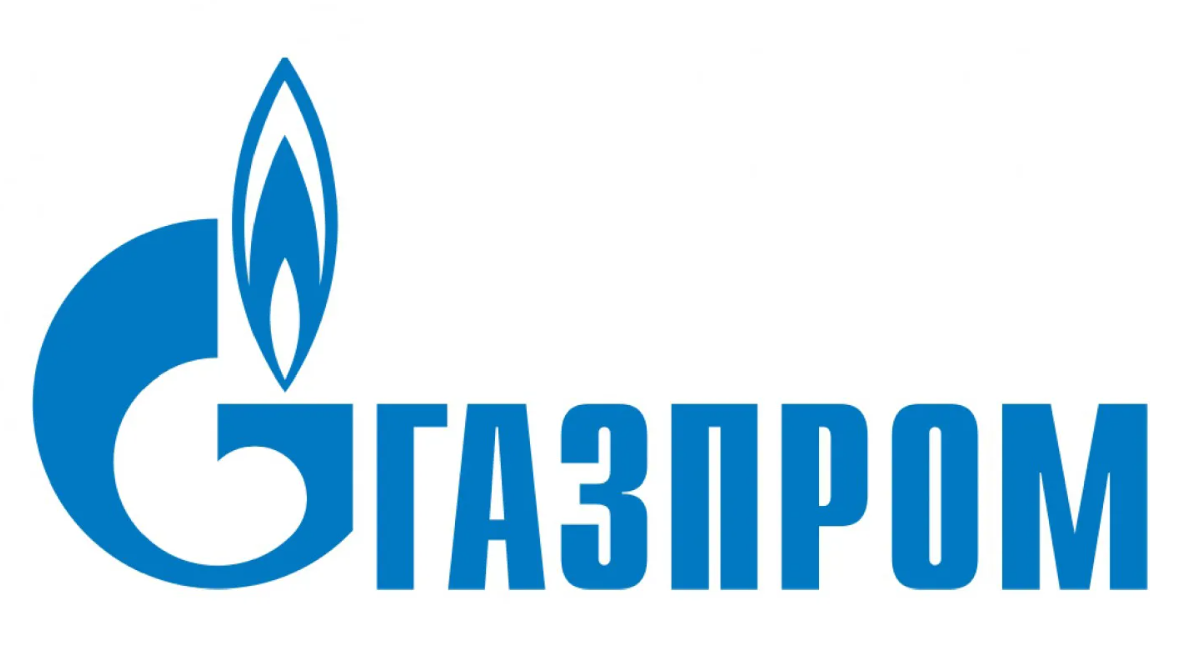 Численность персонала, тыс.человек
479,2	           128,2
Оплата труда, руб/кг
2,2	      2900-5700
10
Оплата труда
В отрасли легкой промышленности велика доля затрат на заработную плату. При том что в абсолютных величинах ЗП невелика.

В последнее время расходы выросли еще на 4-6% в связи с введением маркировки.

Так же у малых предприятий отрасли легкой промышленности затраты на оплату труда в 3-4 раза больше, чем у крупных сетевых игроков  рынка.

И как это не парадоксально, чтобы люди шли работать в отрасль, заработную плату надо увеличивать. На 15-20%. 
Это возможно только при укрупнении предприятий. Тогда удельно на штуку или кг продукции  расходы будут уменьшаться. 
Это видно из статистики. У крупных компаний 250 руб на изделие 
У предприятий малого бизнеса от 1000 руб.
11
Лимиты оборотов при УСН
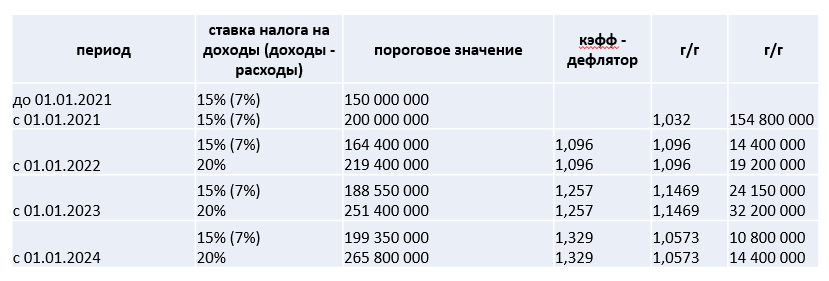 Для предприятий (из отрасли легкой промышленности), у которых производство на территории РФ с численностью персонала от 75 человек, работающих более 5 лет и работающих на УСН- увеличить лимит по УСН до 850 млн рублей. 
Предложение – установить Пороговое значение:
Для предприятий легкой промышленности на УСН - 850 млн. рублей. И лимит по численности до 250 человек.
для предприятий на ОСНО – до 2 мрлд. рублей освободить от уплаты НДС. В отрасли  установить НДС 10% для производственных предприятий работающих более 5 лет. Или для всех предприятий производящих товары легкой промышленности
12
Спасибо за внимание!
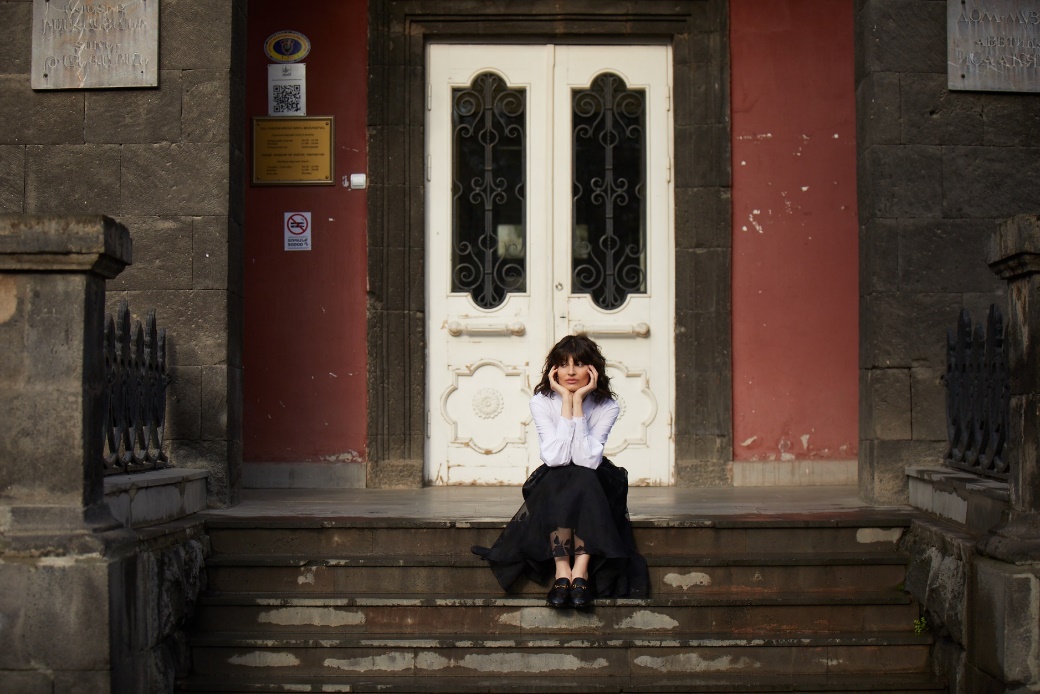 13